Data for Regional Planning
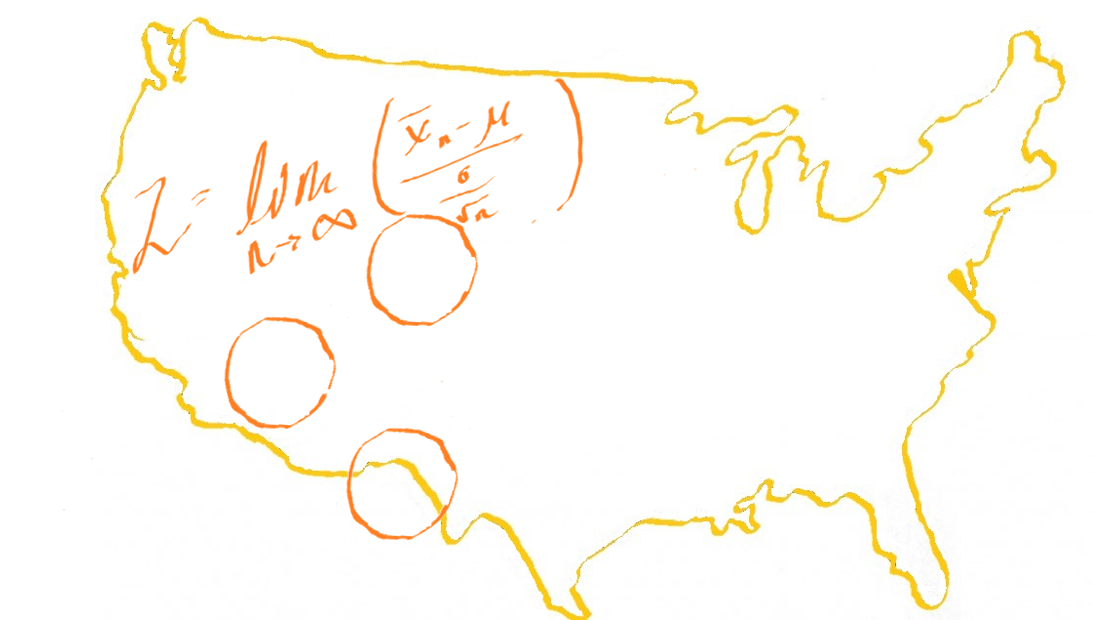 Alison Turner
Metrics Together
July 21, 2022
[Speaker Notes: Hi everyone welcome it is so nice to be here and even nicer to be introduced by Raul it’s always great to share the stage with other new Mexicans especially so far from home here in Kansas City Missouri I was telling NATO staff before I got here how excited I am to be in Kansas City because it’s one of my favorite places to talk about data and geographic data specifically, will get into that a little bit later but thank you all for being here I know that I am up against Joe McKinney and Steve etcher so especially appreciate all of you choosing this session and I’ll try to keep it as entertaining as possible for you all.]
Welcome!
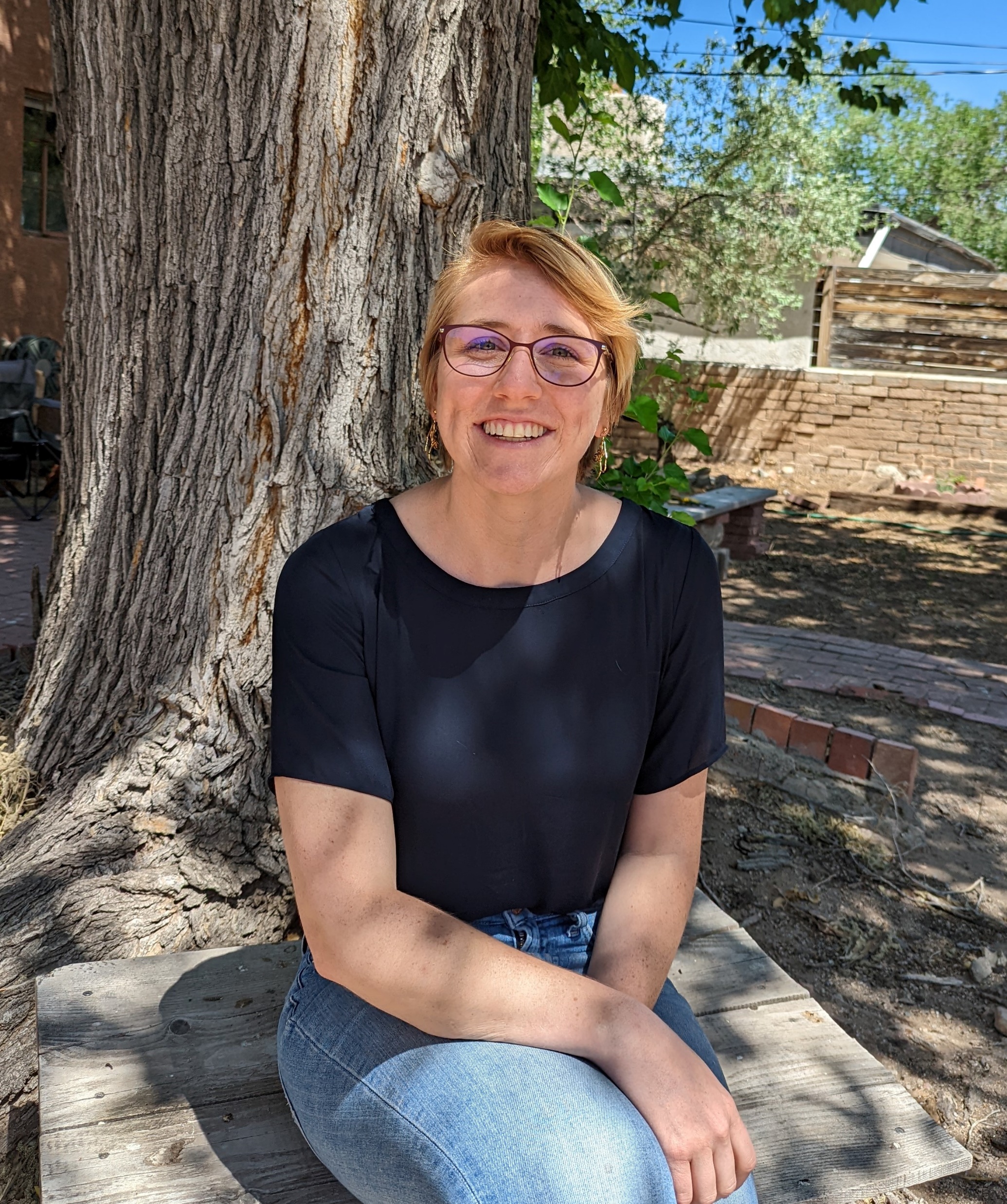 Alison Turner
M.S. Statistics 
Founder of Metrics Together

Economic Research
Municipal Finance
Economic Development
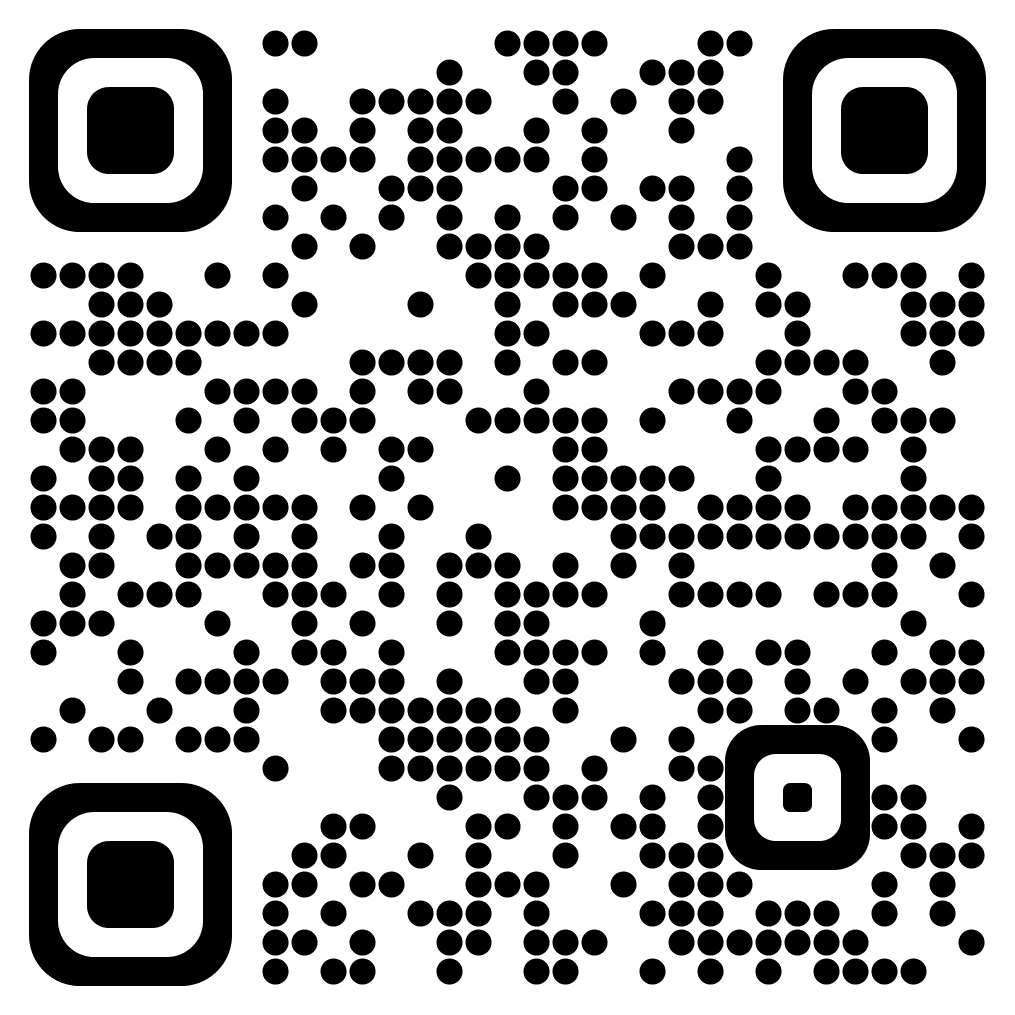 [Speaker Notes: As Raul mentioned my name is Alison Turner and I hold a masters in statistics and other degrees in economics anthropology math and Spanish and I am the founder of Metrics Together I started my economic development journey in economic research kind of you’re more traditional planning and modeling so on and so forth I’ve been transitioned over into municipal finance being a traitor on a municipal trading desk municipal bonds trading desk and then finally made my way into the the wonderfully varied world of economic development which drew me in because of the kind of complex problems that we have in terms of planning evaluating measuring how we first see our Konomi is transportation systems on and so forth to end up doing]
Why is data important?
Federal requirements
GPRA
Measurement and evaluation sections in applications
Planning Continuation
Measurement and evaluation of plans and projects
Creation of new plans and reports
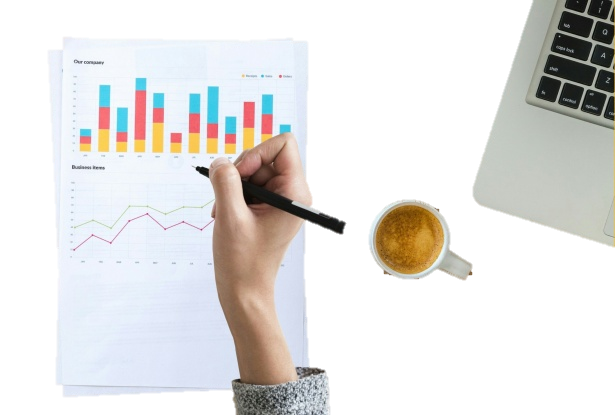 [Speaker Notes: So today’s presentation is really gonna focus on one very large question which is why is data important right why should we be putting it in these reports especially when I think the relationship that economic development offices often have what date that can be a little bit tense so the first reason is where is my money coming from federal requirements are now requiring more data to be used not only for the grand application process and getting those funds for media or whoever else but also in recording how things are going progress reports to be coming slightly more quantitative and the gift bra was a new environment for data collection and hopefully did analysis on the federal level to get things going there also I don’t know how many of you have recently put an idiot grant application together a federal grant application in general but the vast majority now have a data management section so the federal government is focusing on how are people using data how are we evaluating projects using data and I think often times when faced with that question organizations have a tendency to be at a halt the second thing will talk about is planning continuation so the importance of data and putting another proposal together putting another plan together and how to best to do that for the next duration of a report or for a dashboard I know that now we’re looking at a lot more interaction interaction action and engagement with data for regions how are you presenting that how is that being engaged with all that feeds into the data cloud and what’s collected]
Why is data important?
Accountability
Fairness
Equity
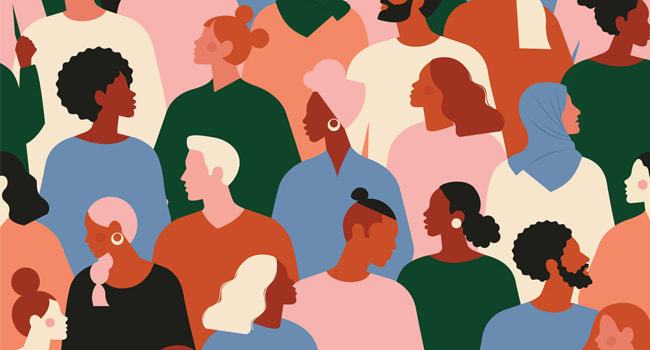 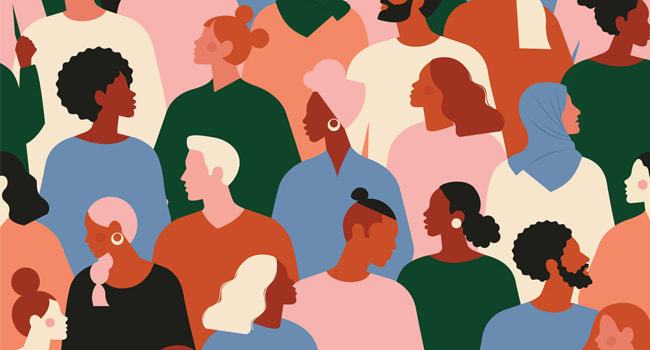 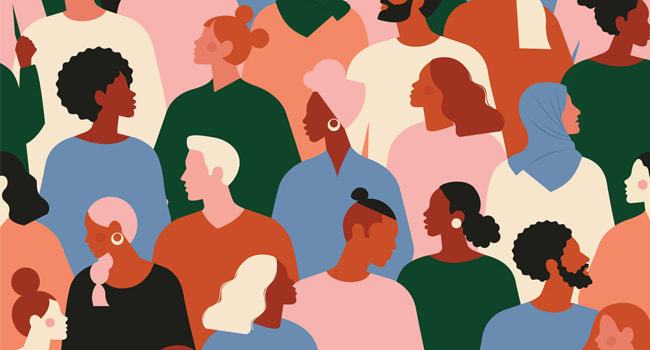 This Photo by Unknown Author is licensed under CC BY-SA-NC
This Photo by Unknown Author is licensed under CC BY-SA-NC
[Speaker Notes: The second series of things that will be focusing on in terms of qualifying why it is important is a little bit less tangible so we have our financing we have our measurement evaluation and we have the ease of creating more projects but we also have these more femoral pieces of information so accountability fairness and equity are all things that have been proposed prioritized by the current administration and something that they’re really looking to quantify more often often times when we think about accountability fairness and equity we don’t think in a quantitative way and so a big question spurs from these how do we start to take qualitative data and use it in a qualitative way that’s compelling for regional planning]
Getting the Data
Federal Data
US Census
Bureau of Economic Analysis
Bureau of Labor Statistics
Department of Transportation
Department of Energy
Internal Revenue Service (IRS)
Census based tools
Stats America
Census Maps
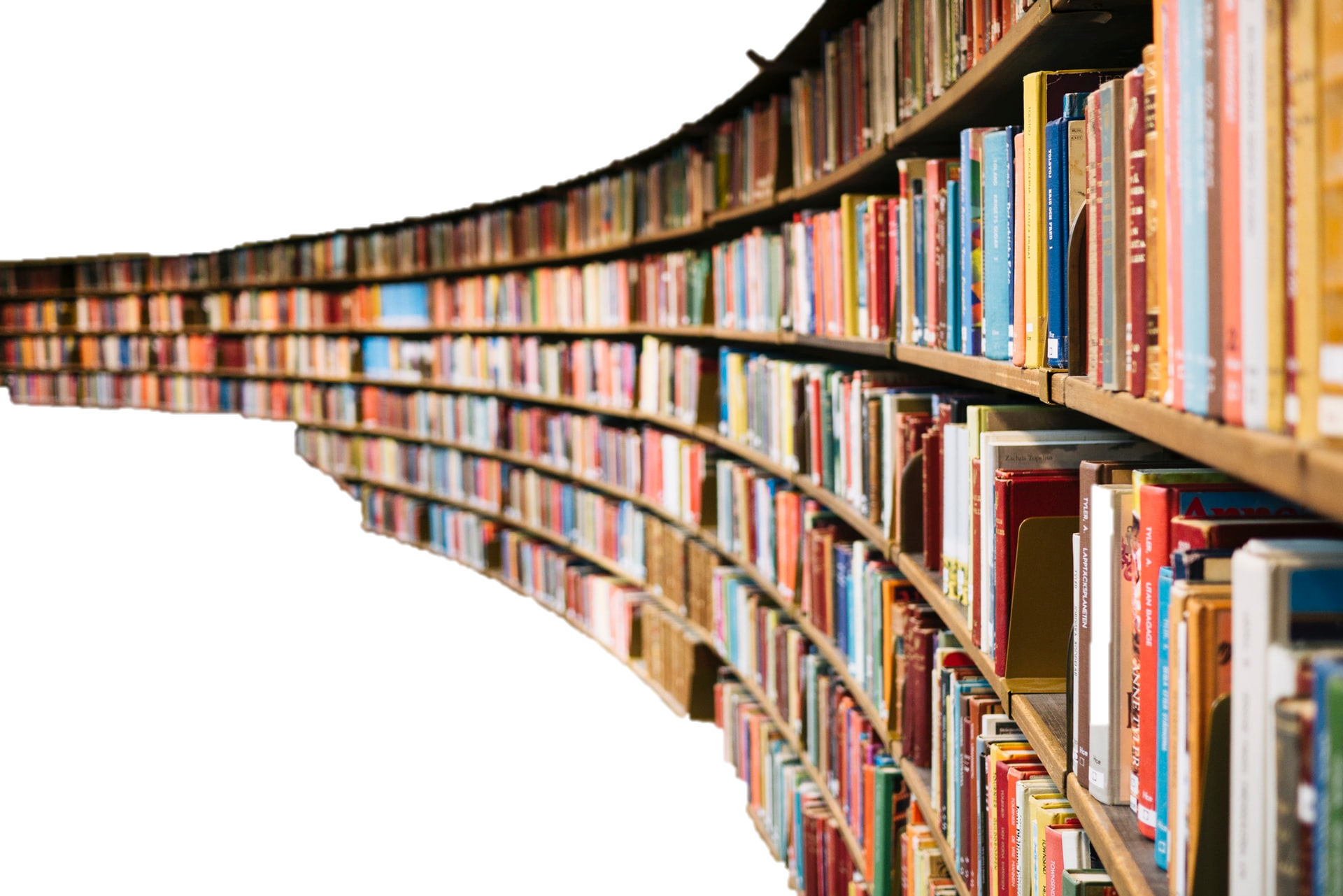 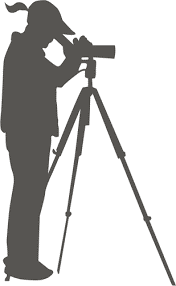 This Photo by Unknown Author is licensed under CC BY-NC
[Speaker Notes: https://maps.kcmo.org/apps/parcelviewer/]
Getting the Data
State Data
Gross Receipts Data
Departments of Corrections
Department of Education
State Economic Forecasts
Jobs and Wage Data
State Budget and Capital Outlay
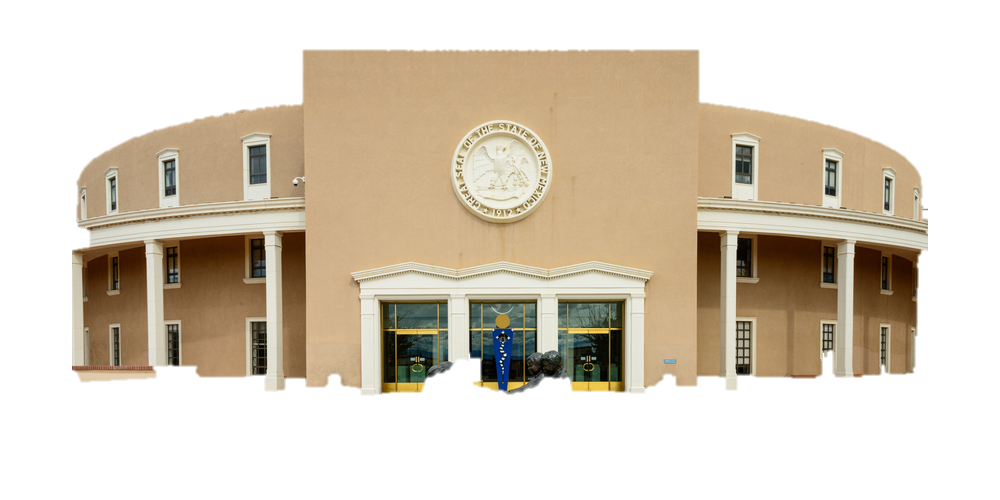 [Speaker Notes: https://www.sos.state.nm.us/about-new-mexico/state-capitol/]
Getting the Data
Local Data
Local surveys
Assessors information
Local maps
Newspapers and publications
Interviews
Local radio 
University and College data
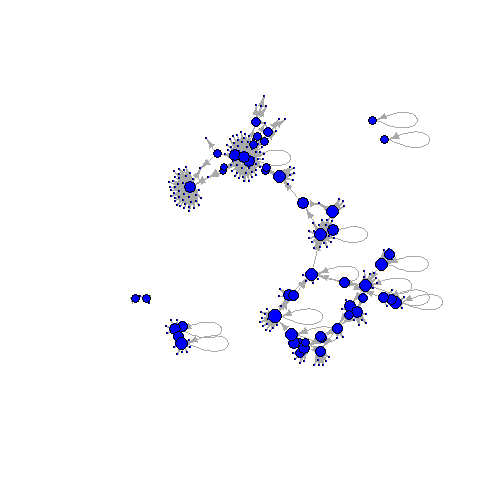 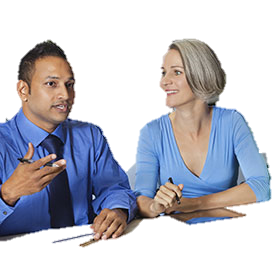 This Photo by Unknown Author is licensed under CC BY
[Speaker Notes: Qulaitative and interviews!!!!]
Getting the Data
Private Sector data
Utilities information (gas, electricity, broadband)
Business data 
Property data (Zillow, Redfin, Realtor.com) 
Phone numbers, addresses 
Health data 
Google
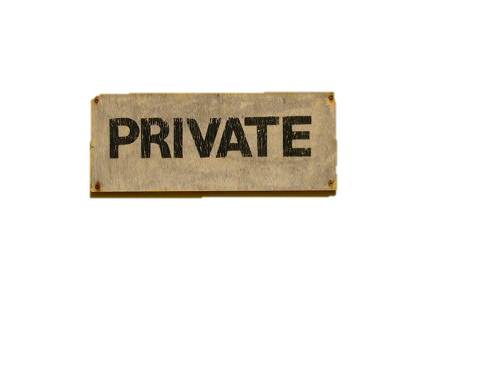 Data Difficulties for Regional Planning
Geographic constraints
Data Accuracy
Asking the right question
Finding the right data – time is money, so is data
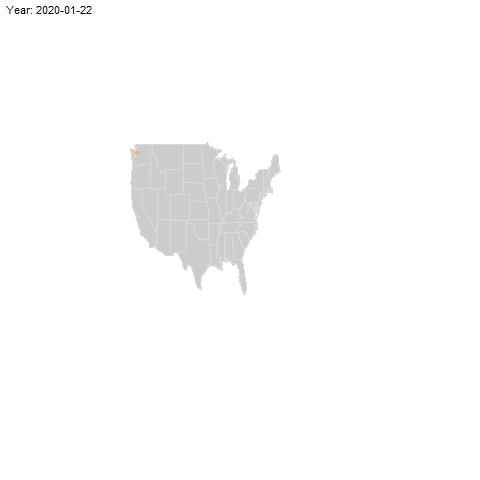 [Speaker Notes: Gegraphic recap – do I have to go to different places to create these? How do I combine data from different places? Who should I contact? – taking an impressed map of not real to real]
Geographic Constraints
Complex neighborhoods – Boston - Brighton, Cambridge, Somerville, Newton
Sparse populations – Luna County, NM 
The beauty of Kansas City (Missouri, Kansas)
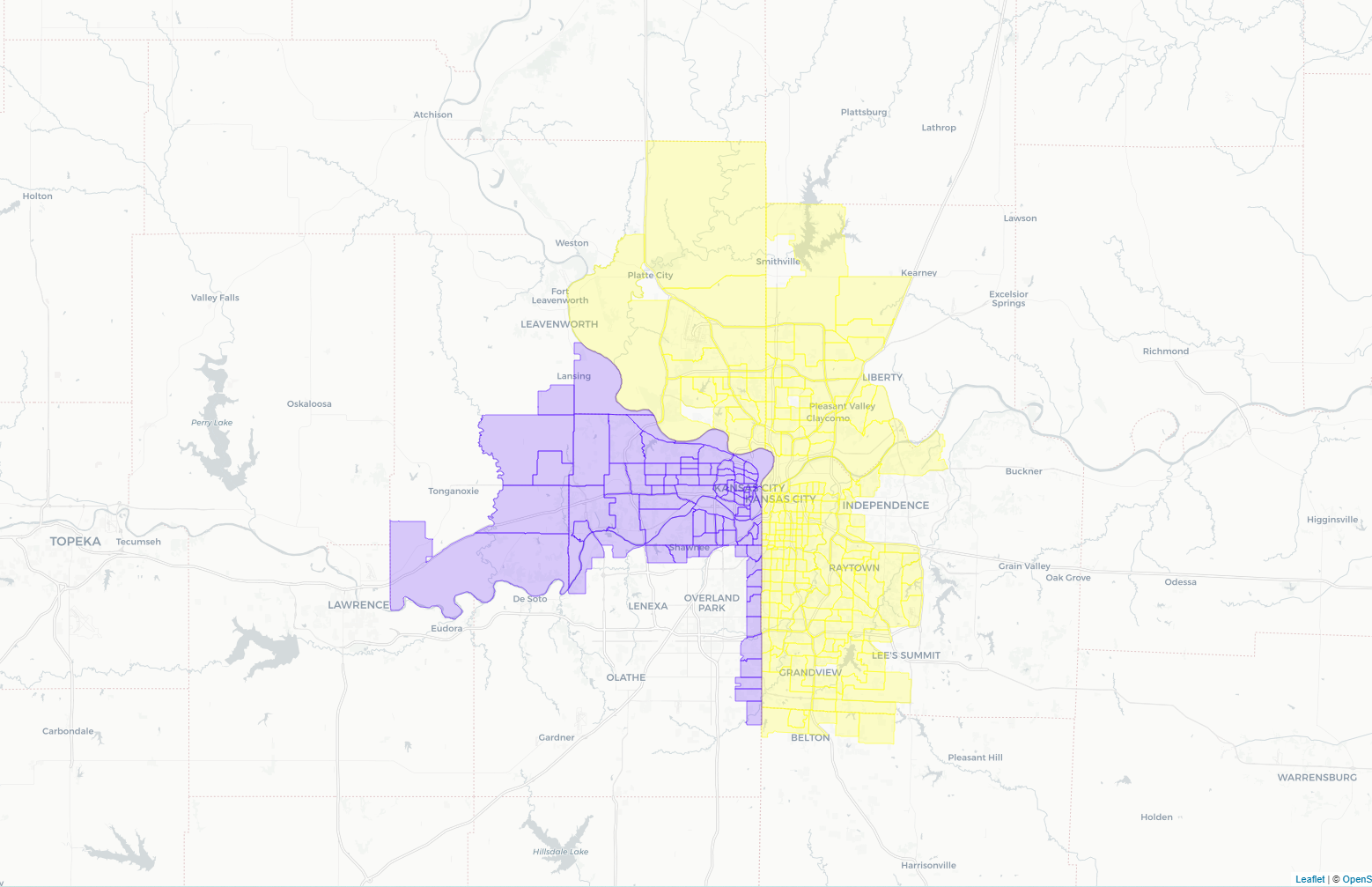 [Speaker Notes: As I said before geographic constraints is are one of the things that become the most painful for me when working with data in Metrics Together works with very small communities we work with very sparse populations in a lot of ways and then we also work with very complex population dense populations like Boston for example talking about geographic constraints here and Kansas City could not be more perfect for me as we sit in on the Missouri side the Kansas side sits across the street and with those jerks jurisdictional or political boundaries we see a lot of problems in debt collection data comparison and data use

Hidalgo County NM – 4178 people in 3438 sq miles


https://maps.viewprogis.com/ecp/kansascity-ks#

Podcast on Econmic issues spurred by data problems - https://www.npr.org/sections/money/2018/11/16/668769284/episode-699-kansas-city-vs-kansas-city

Info on KS division - https://www.kcur.org/community/2014-09-10/how-the-state-line-has-divided-the-kansas-city-metro

Those divisions reach back as far as the early 1800s, as pro-slavery Missourians and abolitionist Kansans politically and physically clashed.]
Geographic Constraints
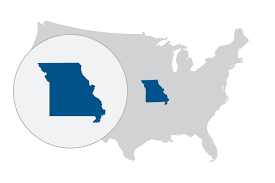 Getting to the “right” geography
County constraints
Tract level data 
Timing 
Years (vignettes)
Redistricting
[Speaker Notes: Census tracts were invented in 1910 and only applied to very few metropolitan areas

The pop is blank bla bla bal

Tract how many people – 4000 (1200-8000)]
Geographic Constraints
Data collection in different places 
California data privacy
State required data collection efforts
Administrative capacity
Data privatization (rural areas)
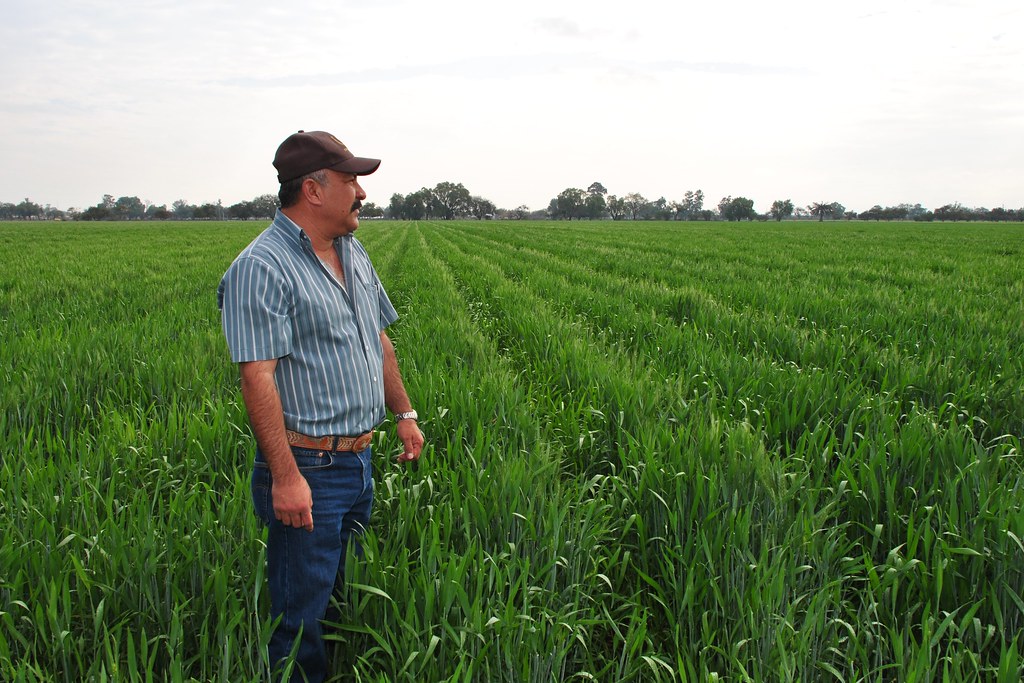 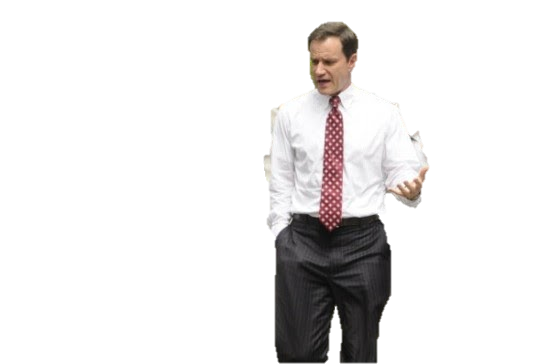 This Photo by Unknown Author is licensed under CC BY-SA-NC
This Photo by Unknown Author is licensed under CC BY-SA-NC
[Speaker Notes: Add 
Attention to detail on individuals
Administrative capacity
State required data collection efforts]
Data Difficulties for Regional Planning
Geographic constraints
Data Accuracy
Asking the right question
Finding the right data – time is money, so is data
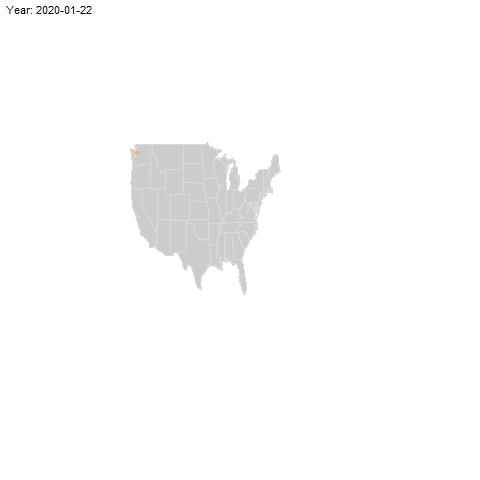 [Speaker Notes: Gegraphic recap – do I have to go to different places to create these? How do I combine data from different places? Who should I contact? – taking an impressed map of not real to real]
Data Accuracy
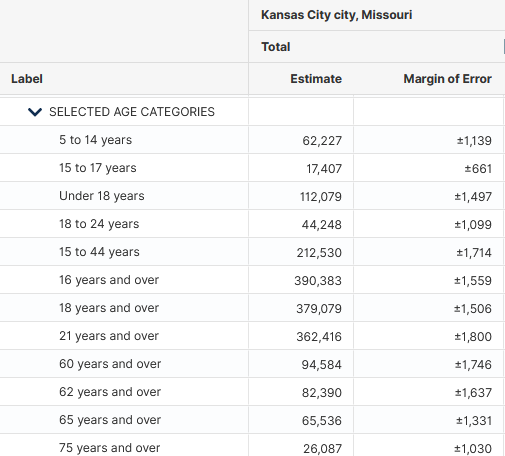 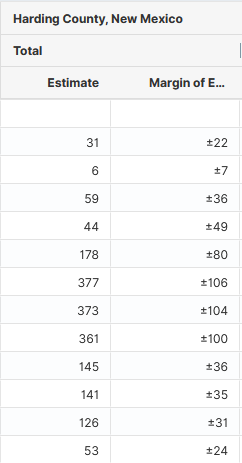 How do I know if my data is accurate?
Does it look like you would expect?
Response rates
Error rates
[Speaker Notes: Chart on error rates and how to read them 

From the transportation perspective, this is really where comparisons to state and local data is imperative]
Data Accuracy
How can I improve data accuracy?
Tracking
Supplementation
Check and check again
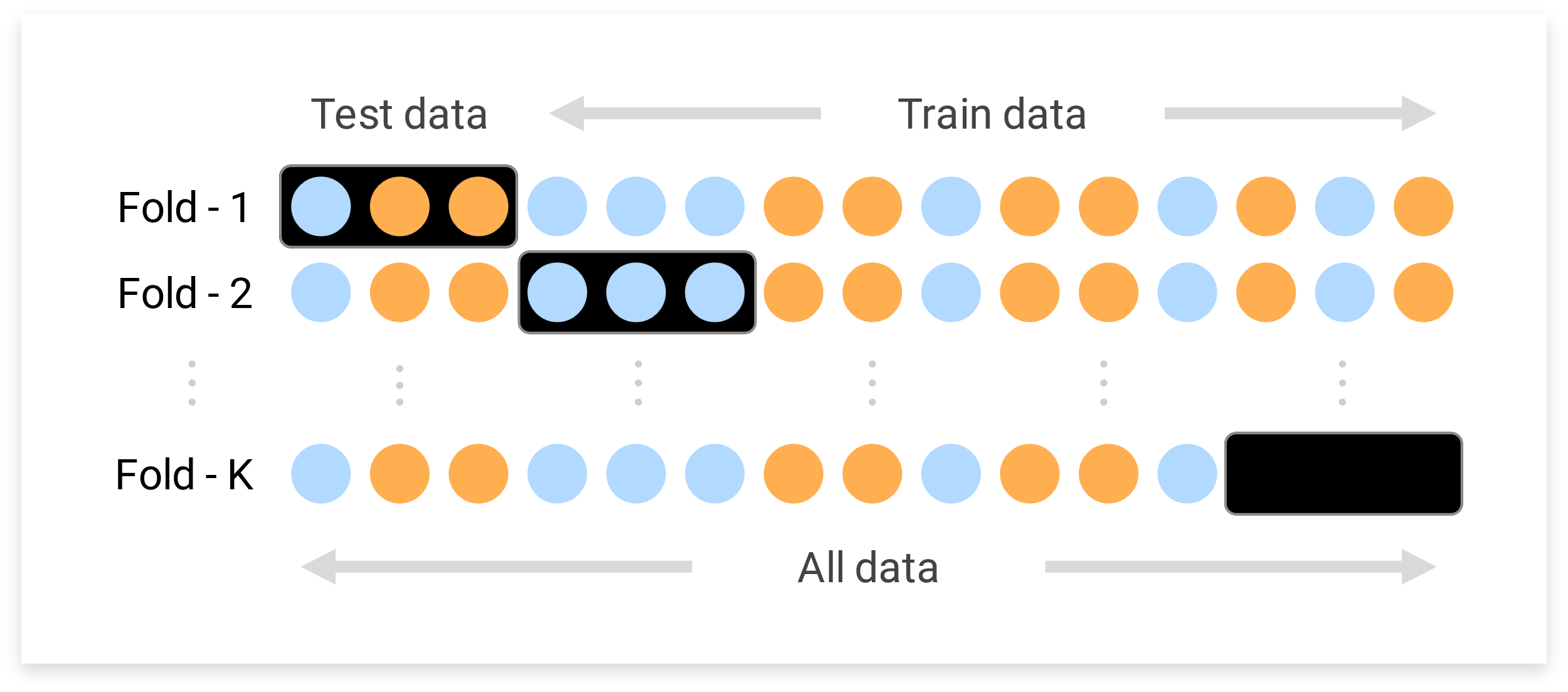 [Speaker Notes: Replace pic]
Data Difficulties for Regional Planning
Geographic constraints
Data accuracy
Asking the right question
Finding the right data – time is money, so is data
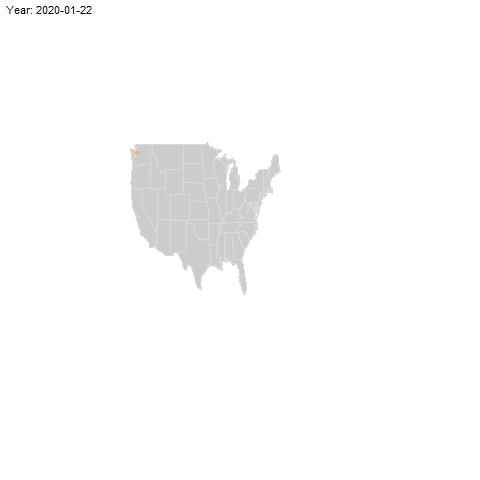 [Speaker Notes: What’s a good question?
Ho can we get business to work togetehr? – mutual benefit? How do we do it, what can we ask business ownders -]
Determining a Question
Trust your instincts
Write it down
Keep it simple
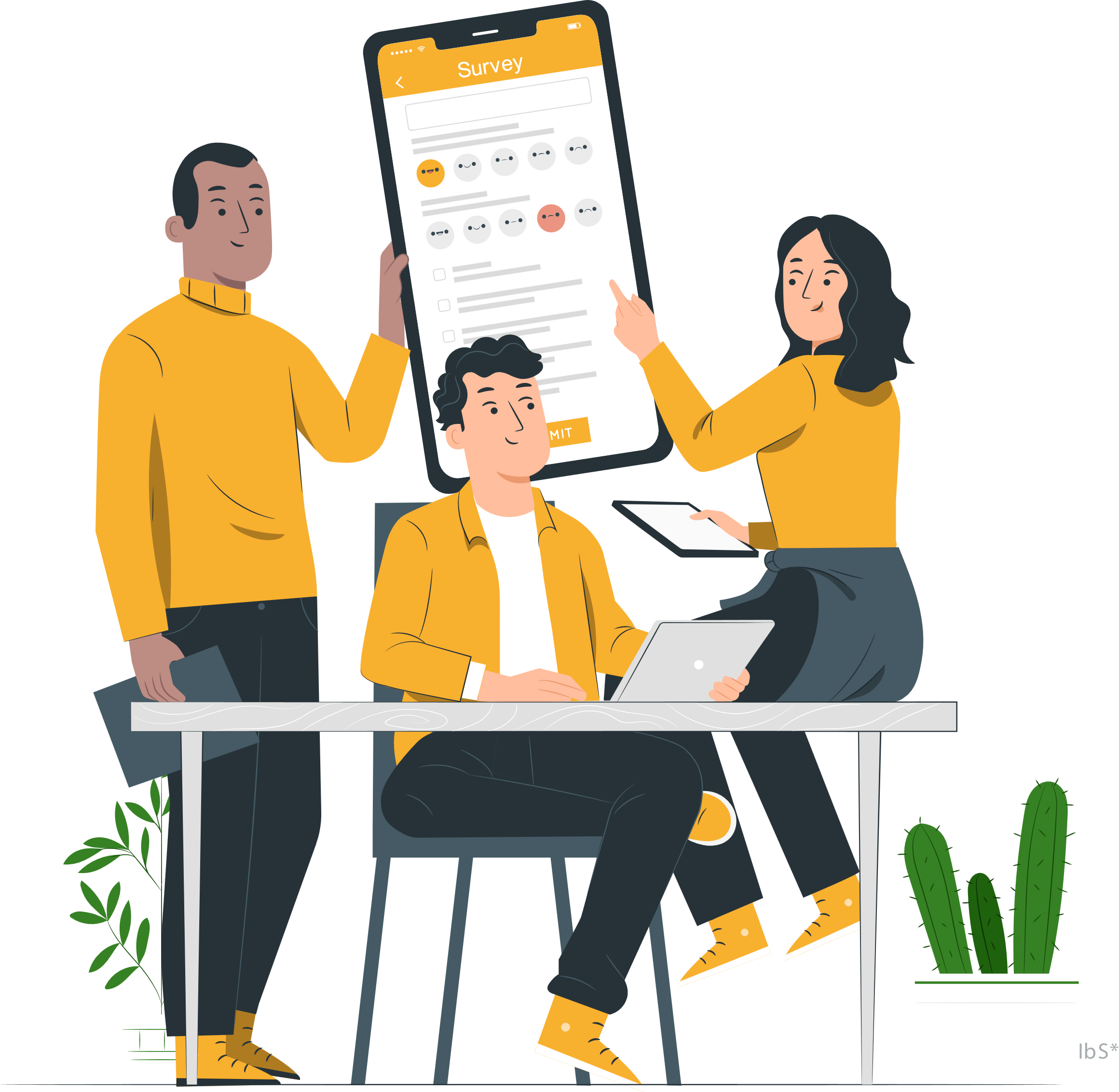 [Speaker Notes: Ask kthe community
Write it down
Keep it simple
Keep a journal]
Determining a Question
Kansas City Economic Development Incentives
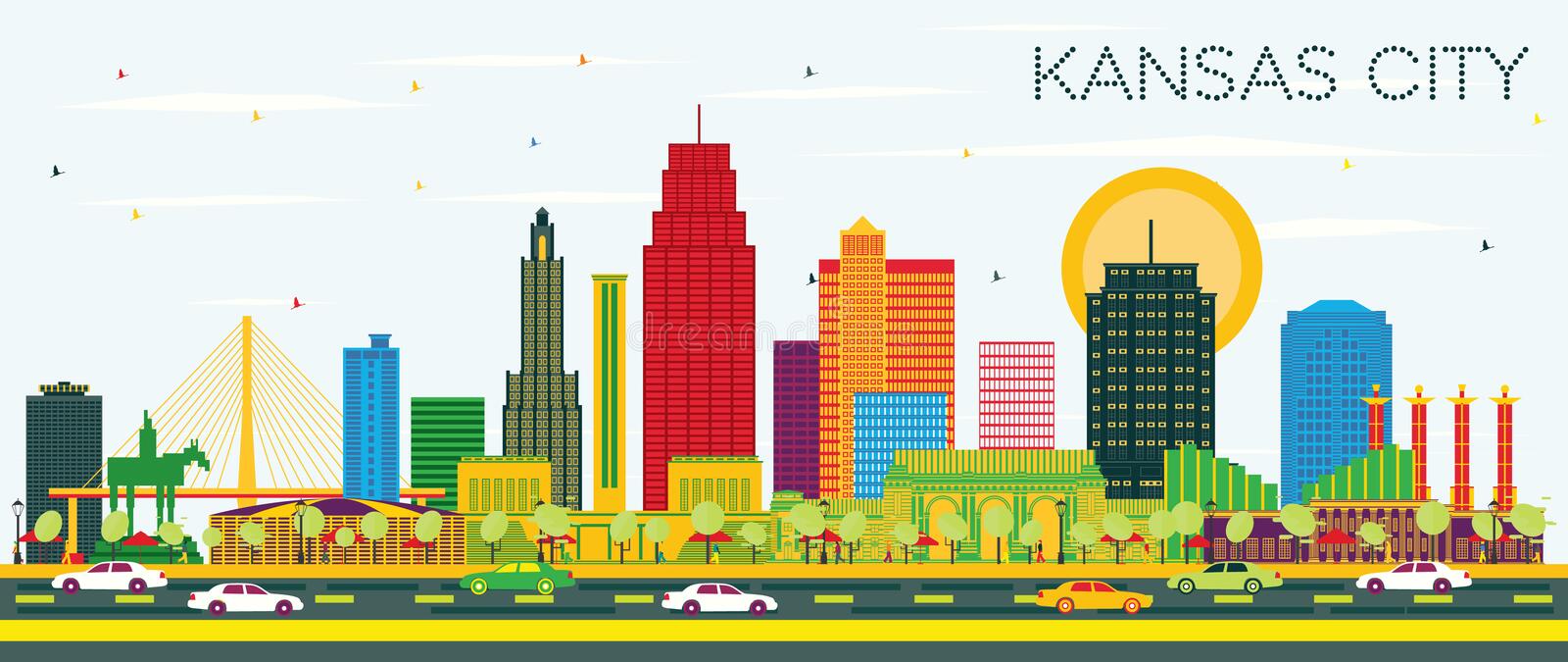 Research or Collection
Research
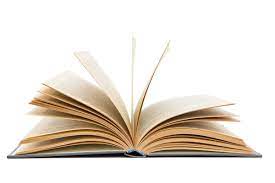 [Speaker Notes: Pros/cons]
Research or Collection
Collection
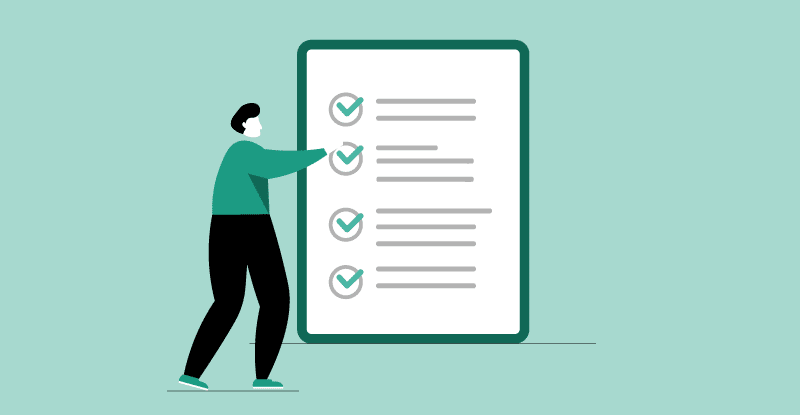 [Speaker Notes: Pros/cons]
Data Difficulties for Regional Planning
Geographic constraints
Data Accuracy
Asking the right question
Finding the right data – time is money, so is data
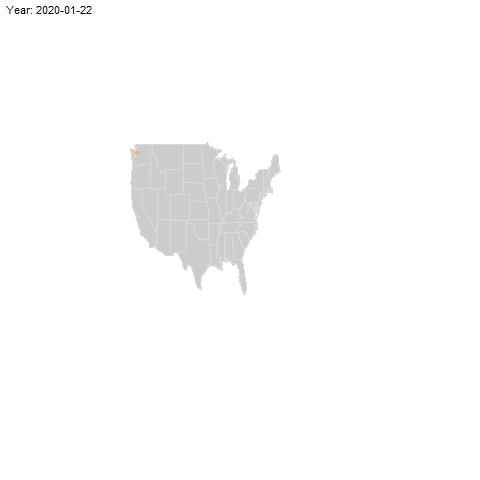 Data locations recap
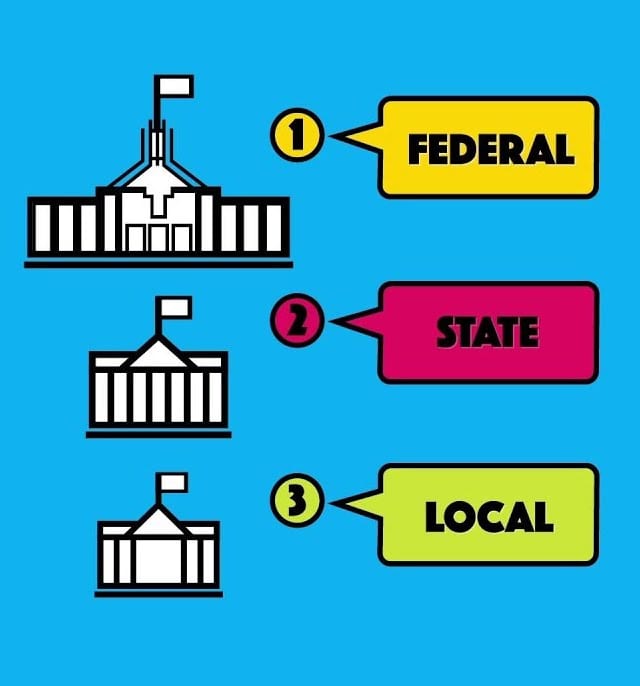 PRIVATE
Federal
State
Local
Private
PRIVATE
PRIVATE
The Collection Map
Federal Dashboards
Federal source data 
State Dashboards
Free private data tools (Google)
Local data and community perspective review
[Speaker Notes: State, local, StatsAmerica or Data.Census.Gov Dashboards
(ACS API, DOT Maps, USDA Census of Agriculture)]
Collecting data
Interviews – combining qualitative and quantitative
Libraries and text analysis
Highlighting
Scrapbooking
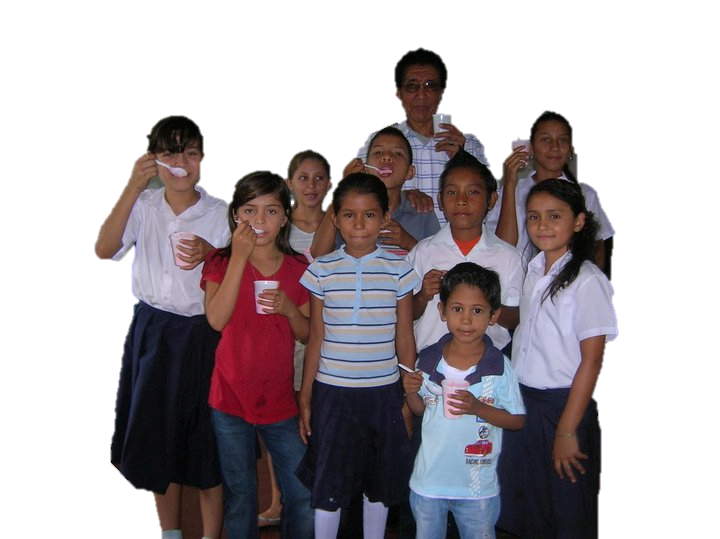 [Speaker Notes: Dealing with burnout – working together – gathering on what exists 
Go in with a good question

Options options options
Cost benefit

Building trust]
Using Data Effectively
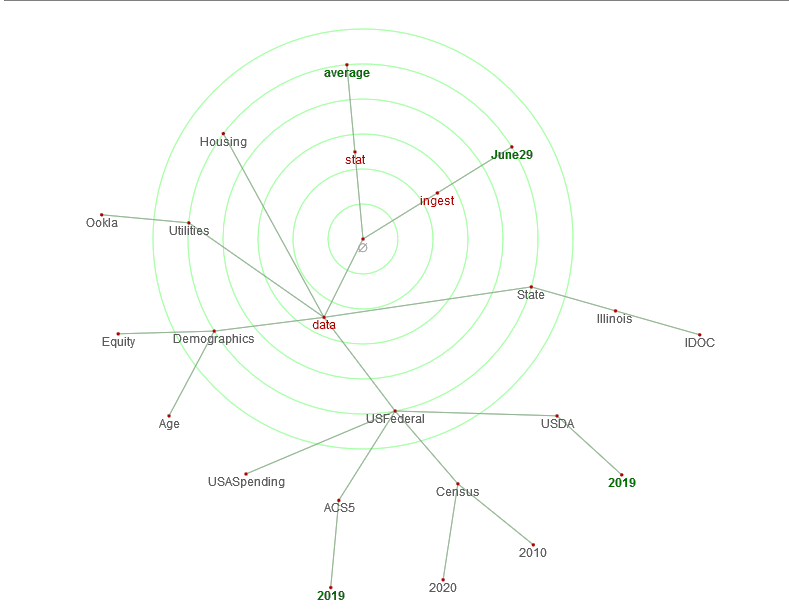 Storing
Data sheets (excel, csv) 
Database
SQL 
Microsoft Access
Google Cloud
Metrics Together
GIS
ESRI
Folders
[Speaker Notes: How to find creator information and metratada 
Column header

Examples of good data management


Tag map]
Using Data Effectively
Good storage = Easy reporting
Create a space for all progress reports and living data
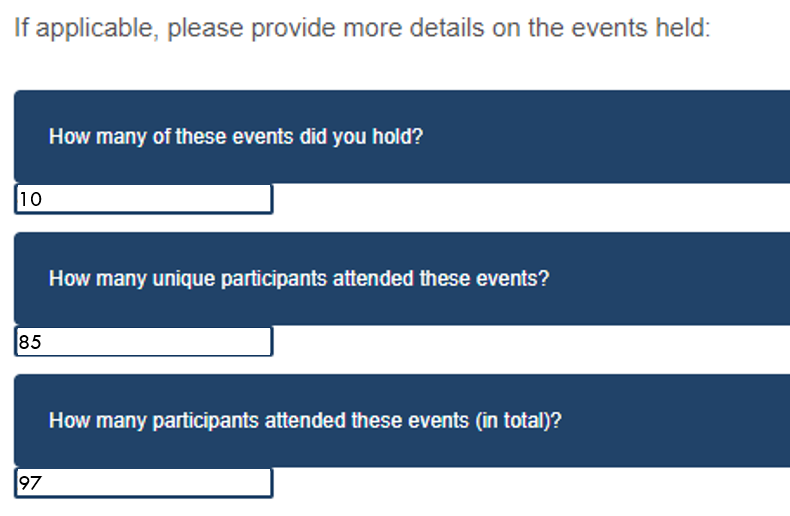 The Metrics Together Data Cheat Sheet
Federal 
Data.census.gov
StatsAmerica
Federal High-Way Administration Public Data
IRS Personal Income Data (county level) 
State
Economic Development Department
Department of Transportation
Local 
Your State Demographer
Native Land Information System
Private
Google Places
The Eviction Lab
[Speaker Notes: Federal 
Data.census.gov - https://data.census.gov/cedsci/
StatsAmerica - https://www.statsamerica.org/
Federal High-Way Administration - https://www.google.com/publicdata/explore?ds=gb66jodhlsaab_
IRS - https://www.irs.gov/statistics/soi-tax-stats-county-data
State
Economic Development Department -
Department of Transportation - 
Local 
Native Land Information System - https://data.nativeland.info/dataset
Private
Google Places
The Eviction Lab]
Recap
Harnessing good data can increase funding, streamline process, and improve project outcomes
Leveraging local knowledge can increase data quality and reveal bias
Key points when using data for Regional Planning:
Geographic description
Data validation (and error)
Data collection
Data storage
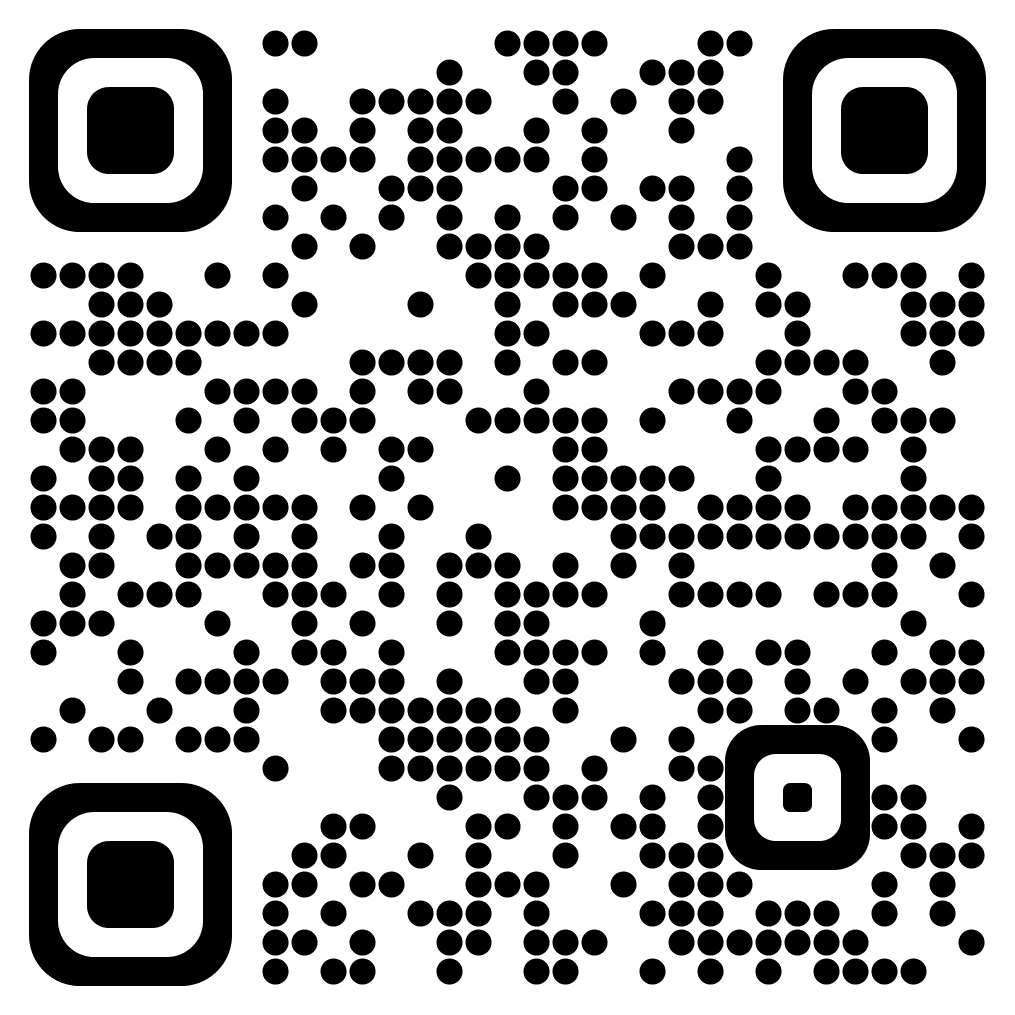 [Speaker Notes: Why is data important? 
- feds said so (financing and report compliance)  
Ongoing reporting strategy
Equity access and fairness 
What are data issues 
Geography (check and check again)
Validation 
Collection 
Storage]
Thank you
www.metricstogether.com
alison@metricstogether.com
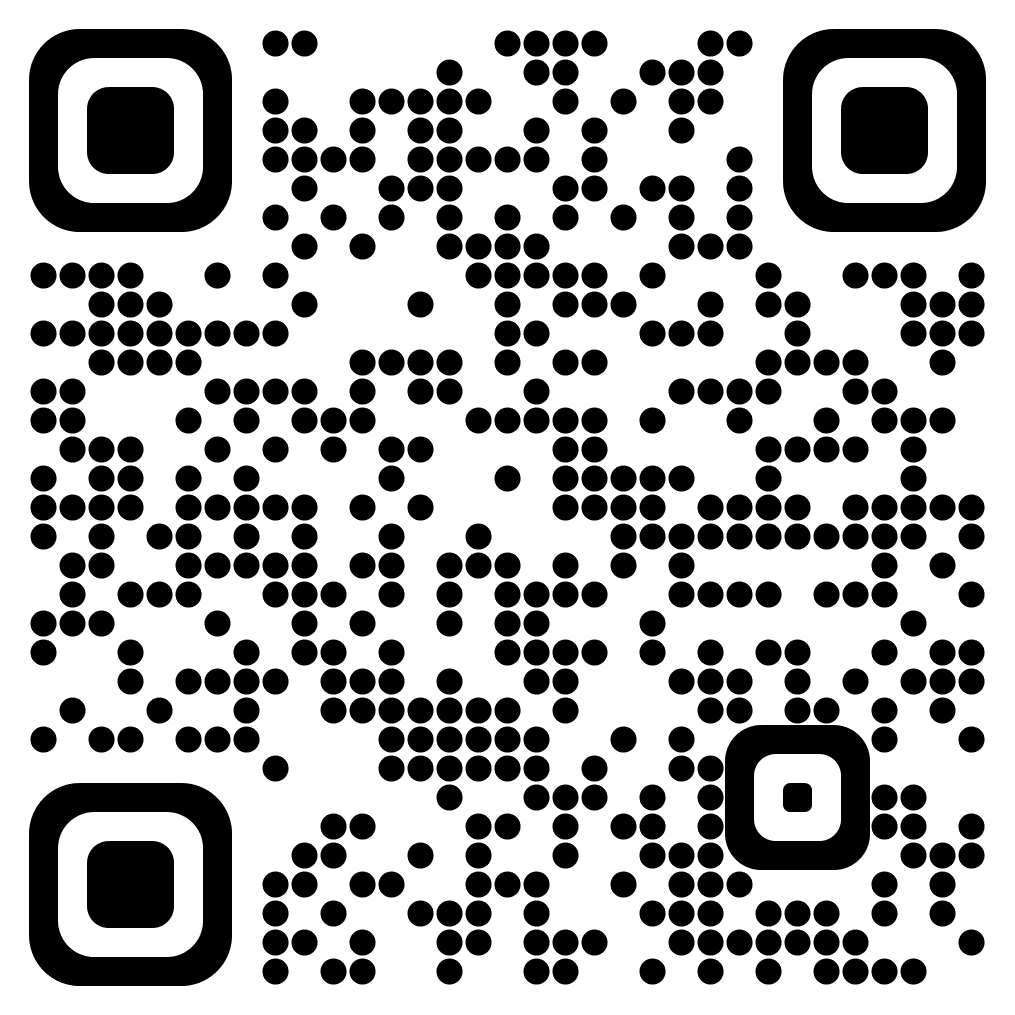 Slides and additional tools can be found at this QR code or at this link